Siskiyou County University of California Cooperative Extension Office
Helping Agriculture, Natural Resources, and Youth in Siskiyou County
Rob Wilson
Siskiyou UCCE Director 
Intermountain REC Director
2023
UC Cooperative Extension in Siskiyou CountyLeveraging the Power of the UC System
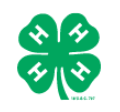 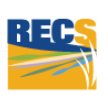 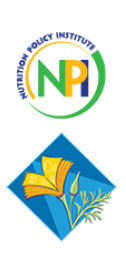 University of California Agriculture and Natural Resources brings the power of UC research in agriculture, natural resources, nutrition, and 4-H youth development to Siskiyou County

Our county-based advisors and campus-based specialists work as teams to bring practical science-based information to help Siskiyou residents

We are problem solvers, catalysts, collaborators, educators, and residents in the communities we serve.
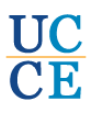 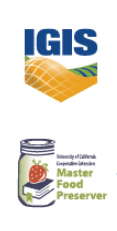 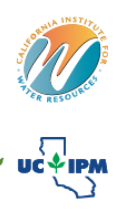 Organization Chart for Yreka Farm Advisor Office
Rob Wilson, 
County Director
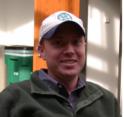 Grace Woodmansee 
Livestock & Natural 
Resources Advisor
Siskiyou County
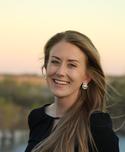 Lenya Quinn-
Davidson
Area Fire Advisor
Humboldt, Trinity, 
Mendocino, Siskiyou
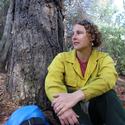 Farm Advisor
Under new recruitment
Siskiyou County
Jacki Zediker
4-H Community Ed
Supervisor Region 2 
(Lassen, Modoc, 
Plumas/Sierra, Siskiyou)
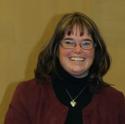 4-H Community Education Specialist
Under new recruitment
Siskiyou County
Forest/Natural Resources Advisor
Shasta, Trinity, Siskiyou
Samantha Clawson
Cooperative Extension 
Coordinator, 
Siskiyou County
Economic Development Advisor
Under new recruitment
Siskiyou County
Organization Chart for Tulelake Farm Advisor Office
Rob Wilson, 
County Director
Farm Advisor
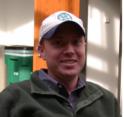 Darrin Culp, 
IREC Center 
Superintendent 
of Agriculture
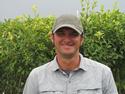 Ahmed Kayad, 
Siskiyou UCCE &
IREC Agricultural 
Engineer Advisor
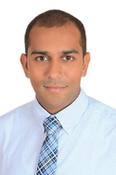 Robert Carver, 
IREC Senior Farm 
Machinery Mechanic
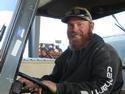 Thomas Tappan, 
IREC Farm 
Machinery Mechanic
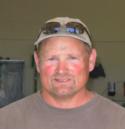 Shanna Renner, 
IREC Business 
Office Manager
Courtney Brown, 
Siskiyou UCCE 
Office Assistant
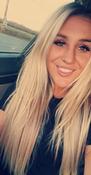 Jake Walden, 
IREC Ag. Technician I
Kevin Nicholson, 
IREC Staff 
Research Associate II
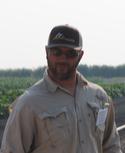 Intermountain REC
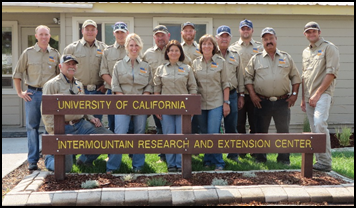 What We Do - Address critical issues in Northeast California related to food and natural resources
Focus on solving local problems and adapting technologies to the unique climate and conditions of the region

Who We Are - regional leader in field research linked to vegetables, grain, forages, and specialty crops

Facilities & Services
Tulelake Farm Advisor office 
Multi-purpose lab and conference facility 
140 acre research farm with specialized research equipment and staff
Partnership with Ag. industry and local growers
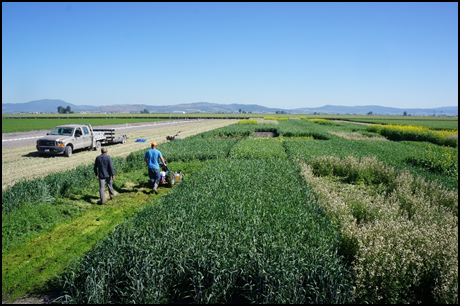 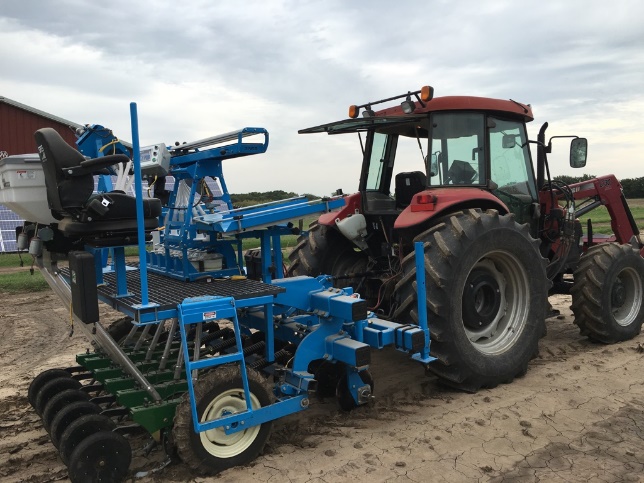 Siskiyou County 4-H Youth Development Program
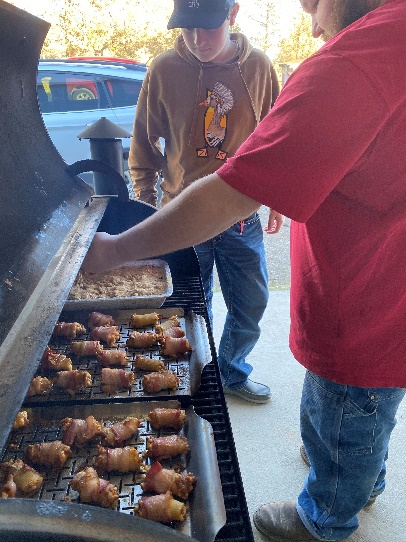 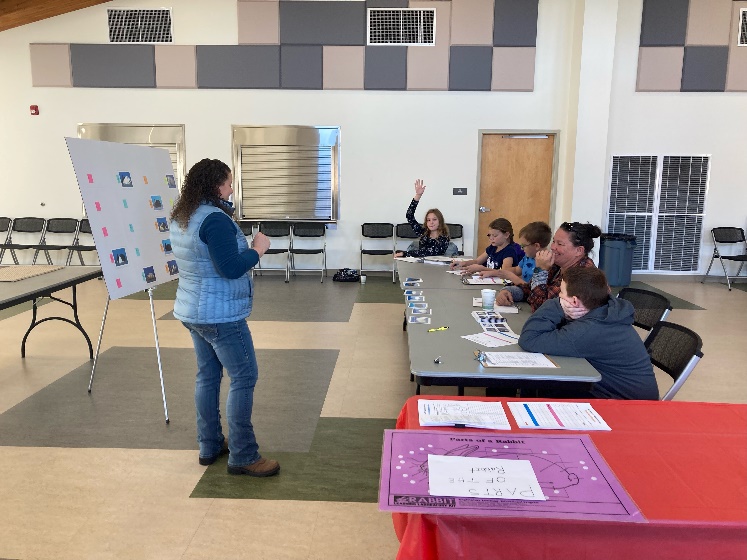 Community Club Program:

9 Community Club Programs
49 Adult Volunteer Leaders
233 Youth Members
36 Different Projects Delivered
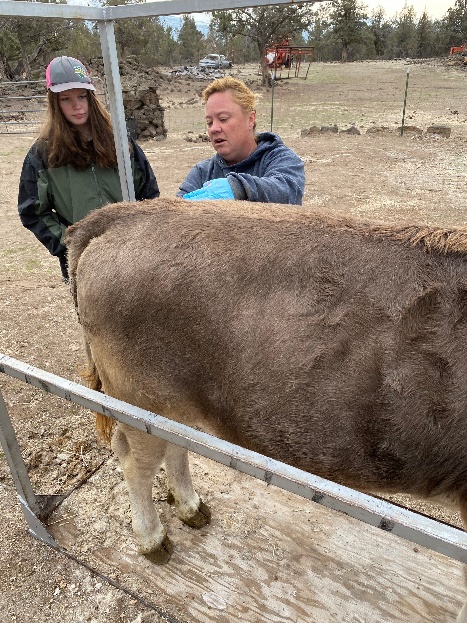 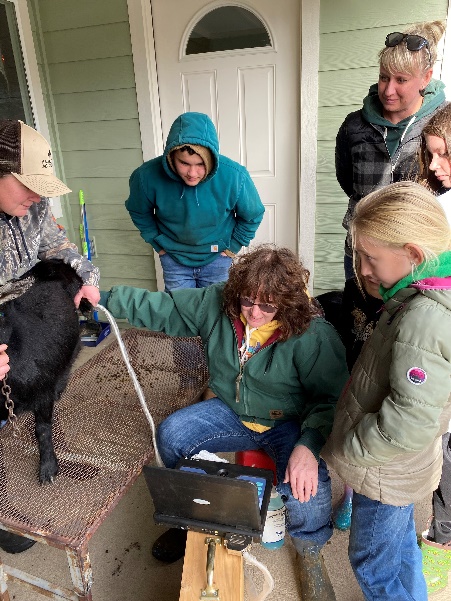 Siskiyou County 4-H Youth Development Program
Additional Program Delivery:

Afterschool Program, SAFE collaboration  (166 Youth, 6 Sites)
Spring Break Day Camp, SAFE collaboration (64 youth)
School Enrichment Programs: In school science labs and Agricultural Awareness Day (359 youth)
Statewide Virtual Projects: Robotics (6 youth)
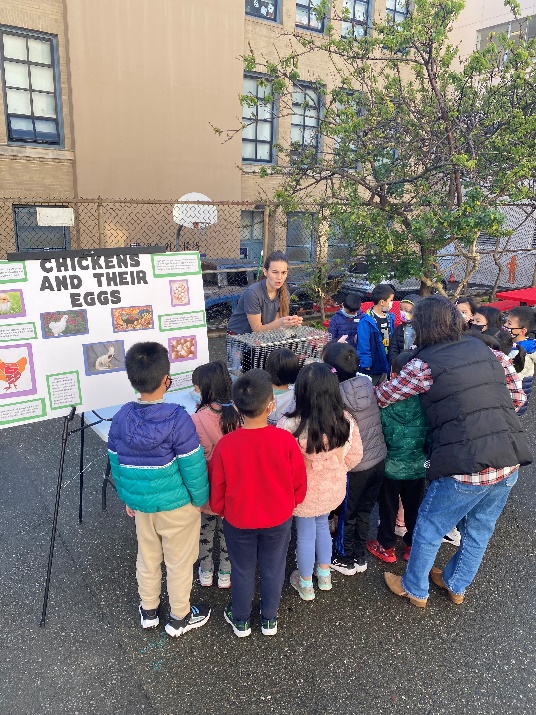 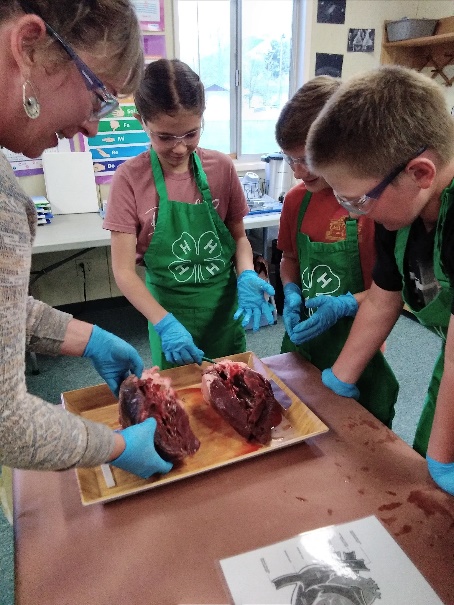 Siskiyou County 4-H Youth Development Program
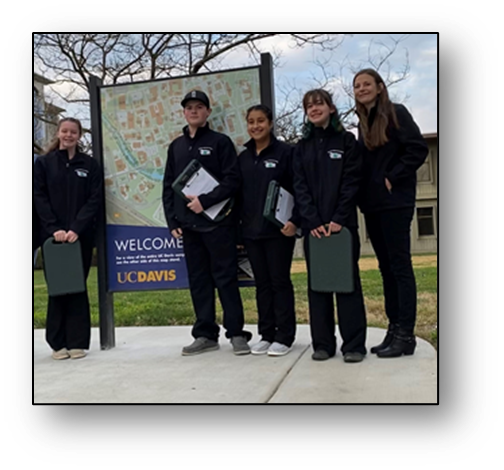 4-H Member State Achievements:

Veterinary Science Contest, UC Davis-     High Point 4-H Team, 1,2,5,6 Individual placings
State Fashion Revue, 5 youth competed -    3 State Winners, 2 Gold Awards
State Interview Contest, 3 youth competed,- 1 Gold Award
State Robotics Contest, 1 youth competed-  1 Gold Award
State Presentation Day, 3 youth participants- 1 Platinum(perfect Score), 2 Gold Awards
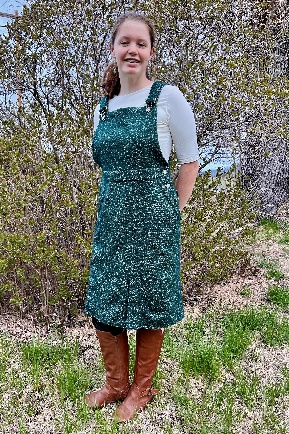 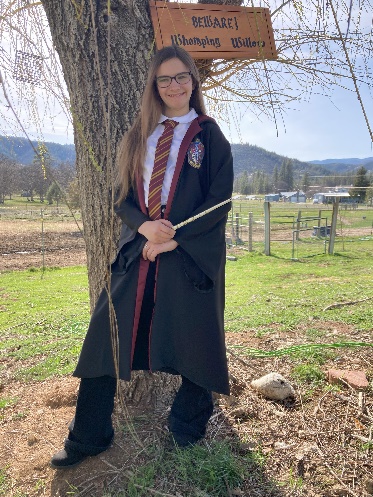 Livestock and Natural Resources Program
Advisor Grace Woodmansee

Goal: address production challenges with science-based outreach, education, and region-specific research conducted in collaboration with the ranching community.
Education
Research
Outreach
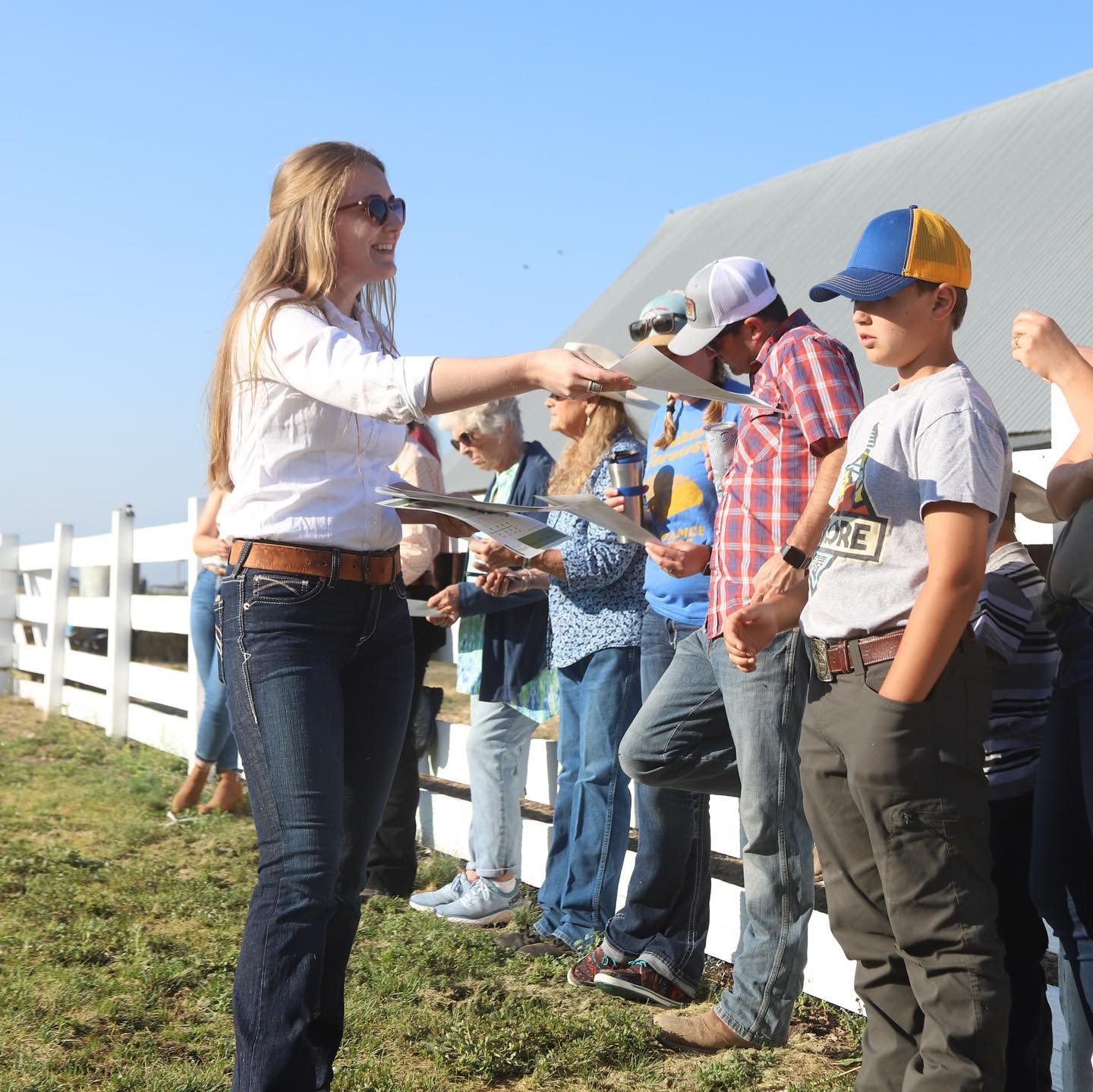 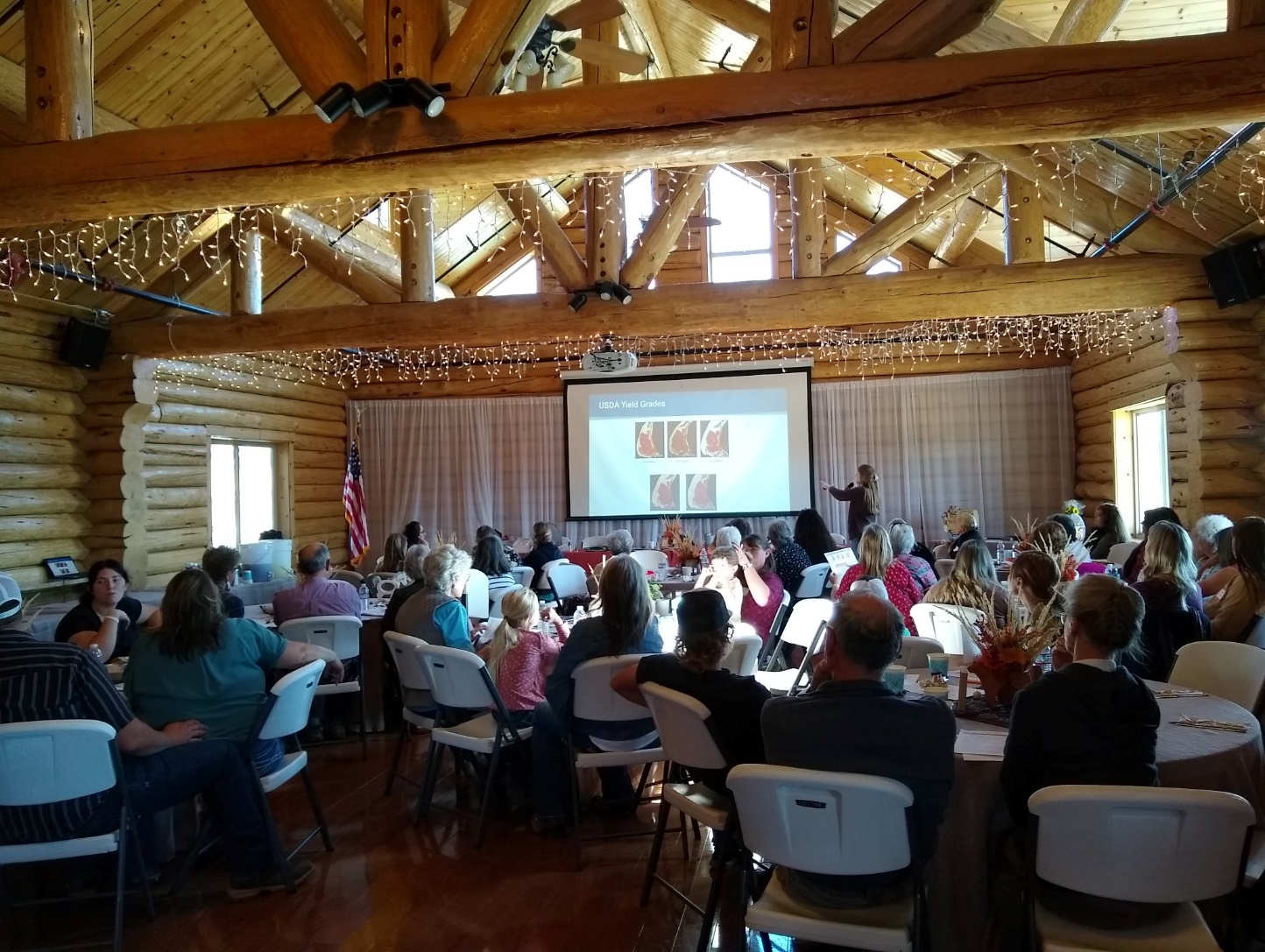 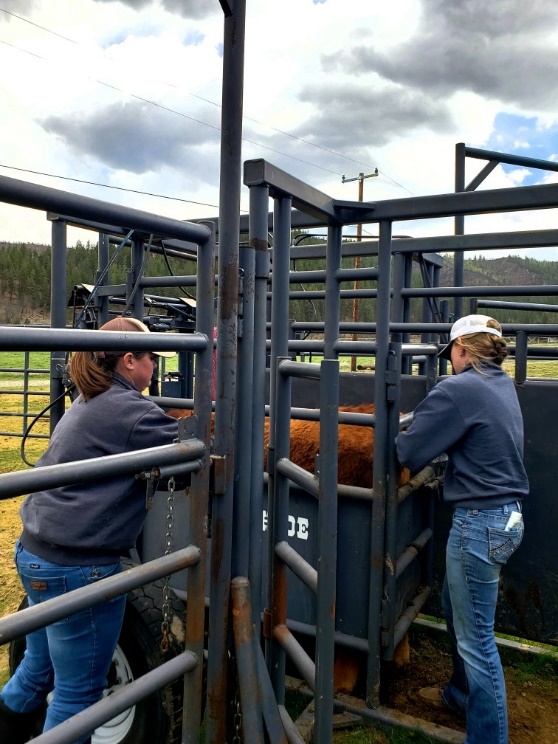 Livestock and Natural Resources Program
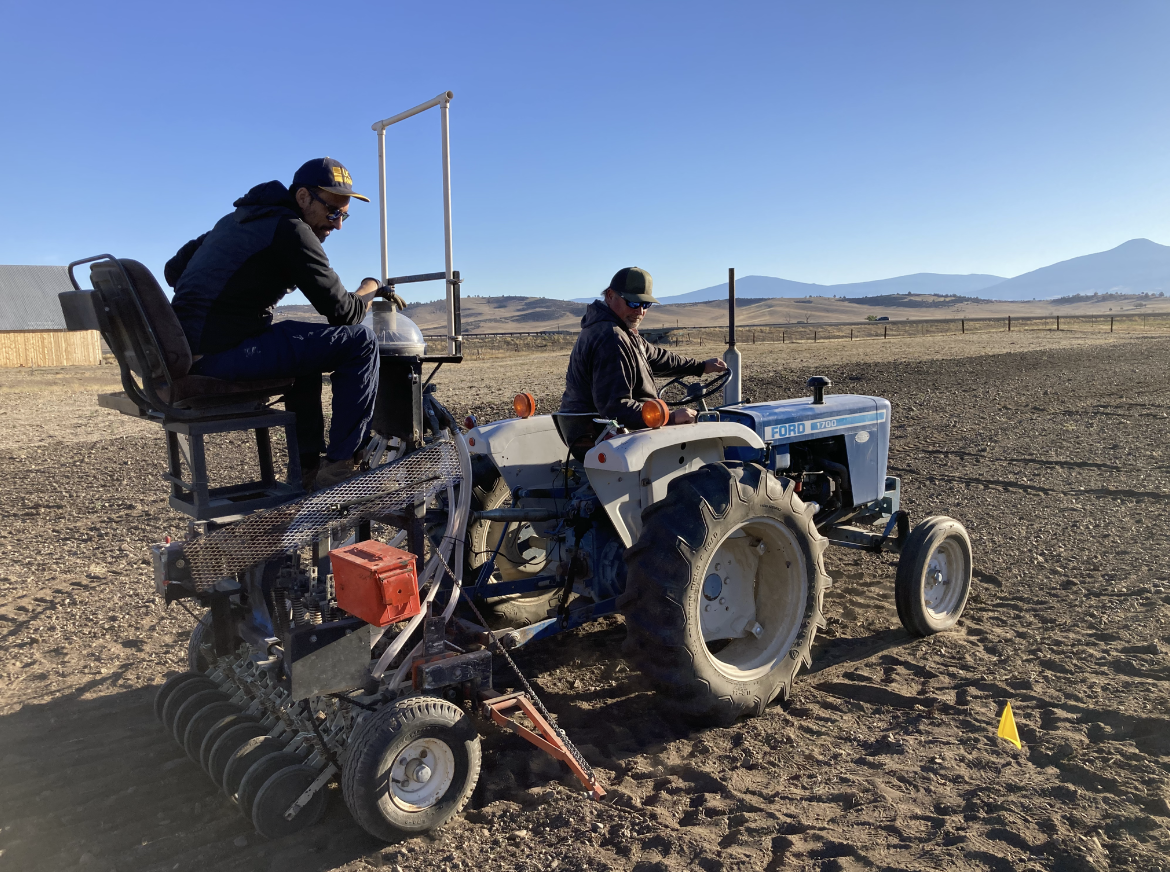 Key program themes: 
Drought adaptation & resilience to limited water resources
Perennial grass variety trial
Tulelake, Shasta Valley, Scott Valley
Soil moisture monitoring for wildflood pastures research
Ranch management
Beef cattle herd health spring webinar series
Direct-to-consumer ranching operation research
Wildfire preparedness: Livestock Pass Program
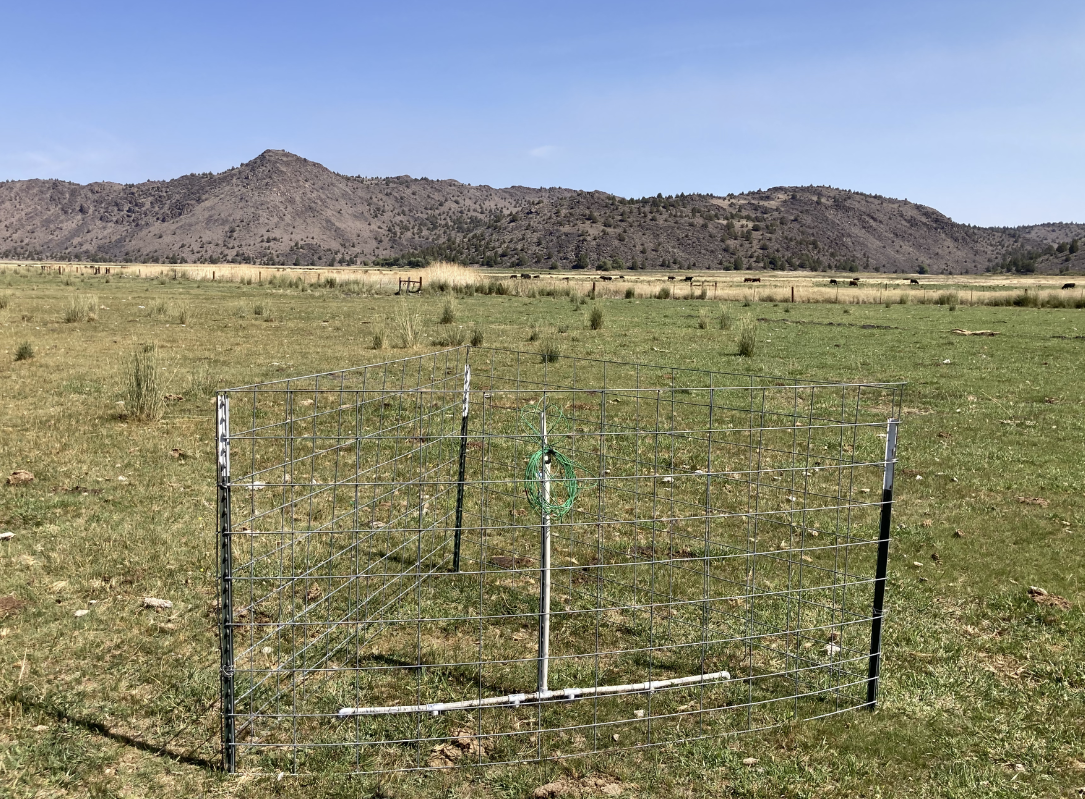 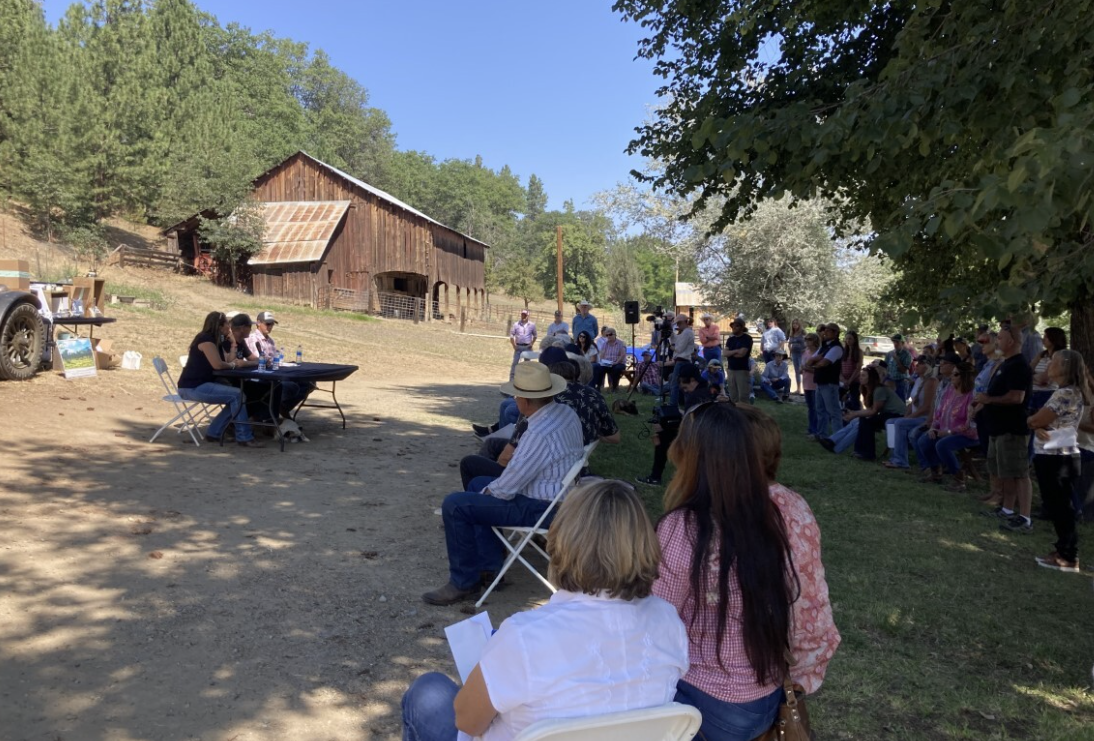 Key outreach and extension events:
Annual Cattlemen’s Tour
2021: Stockmanship workshop, ~100 attendees
2022: DTC business planning, ~200 attendees
2023: Post-fire grazing on public lands, TBD
Annual Winter Animal Health Meeting
Research Updates
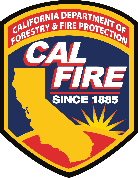 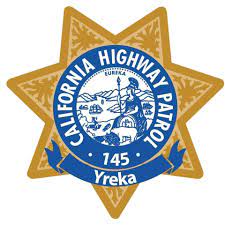 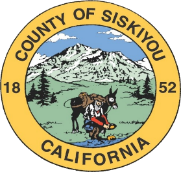 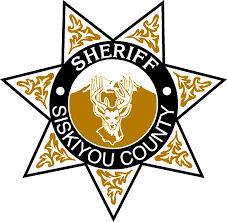 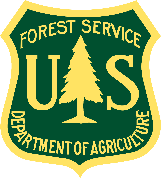 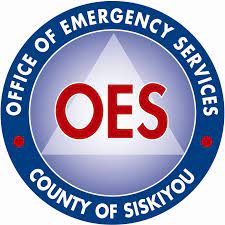 Wildfire preparedness: Siskiyou County Livestock Pass Program
Goal: identify commercial livestock operators (>50 head) to emergency responders so that access to care for livestock sheltering in place may be granted safely and efficiently.
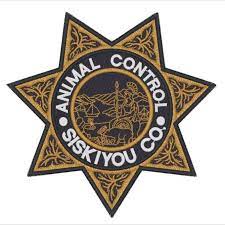 Value= Established Process & Relationships
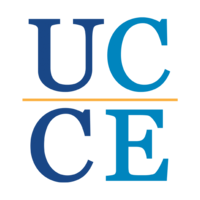 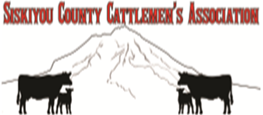 89 ranchers enrolled representing 55 operations throughout Siskiyou County
3 trainings held
4 ranchers requested to use their Pass in 2022 and all did so successfully
The Siskiyou County Livestock Pass program is the first in the state to include the USFS as a formal partner